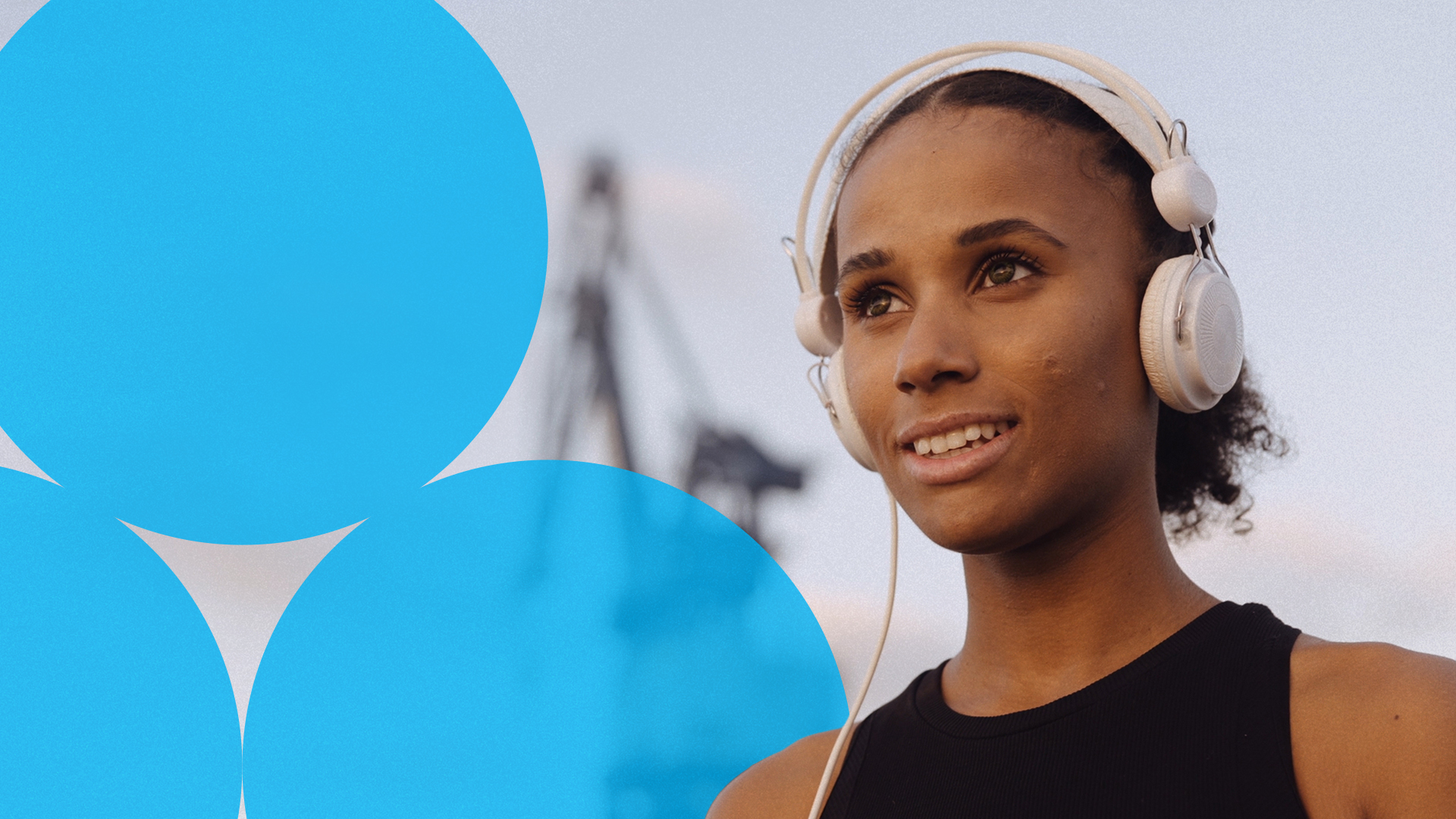 KeyFindings
Commercial Radio’s Resilience
Estimated
15 Million
% listened to Commercial radio in the last week, including Broadcast and Streaming.Total Australian Population 10+.
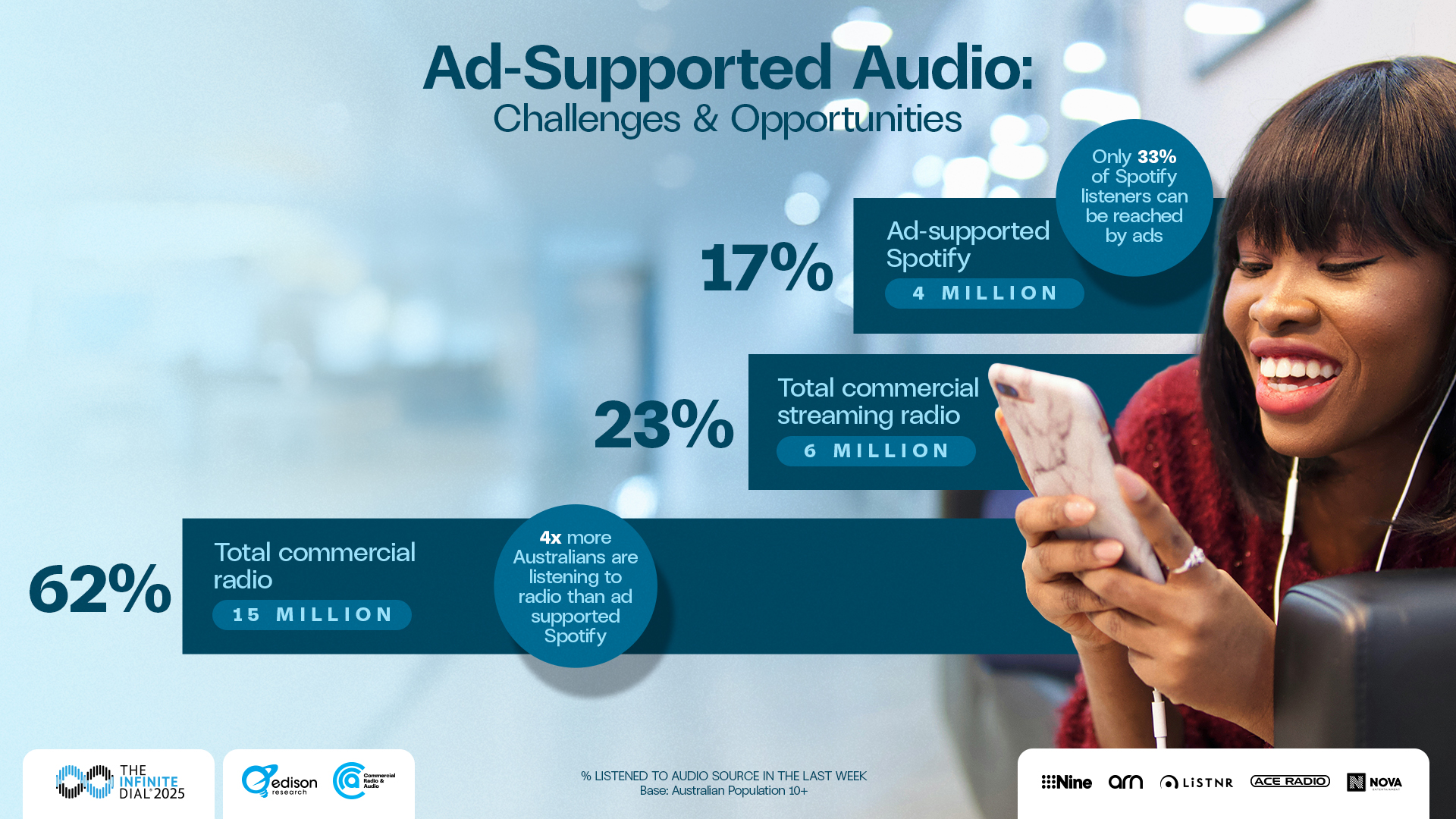 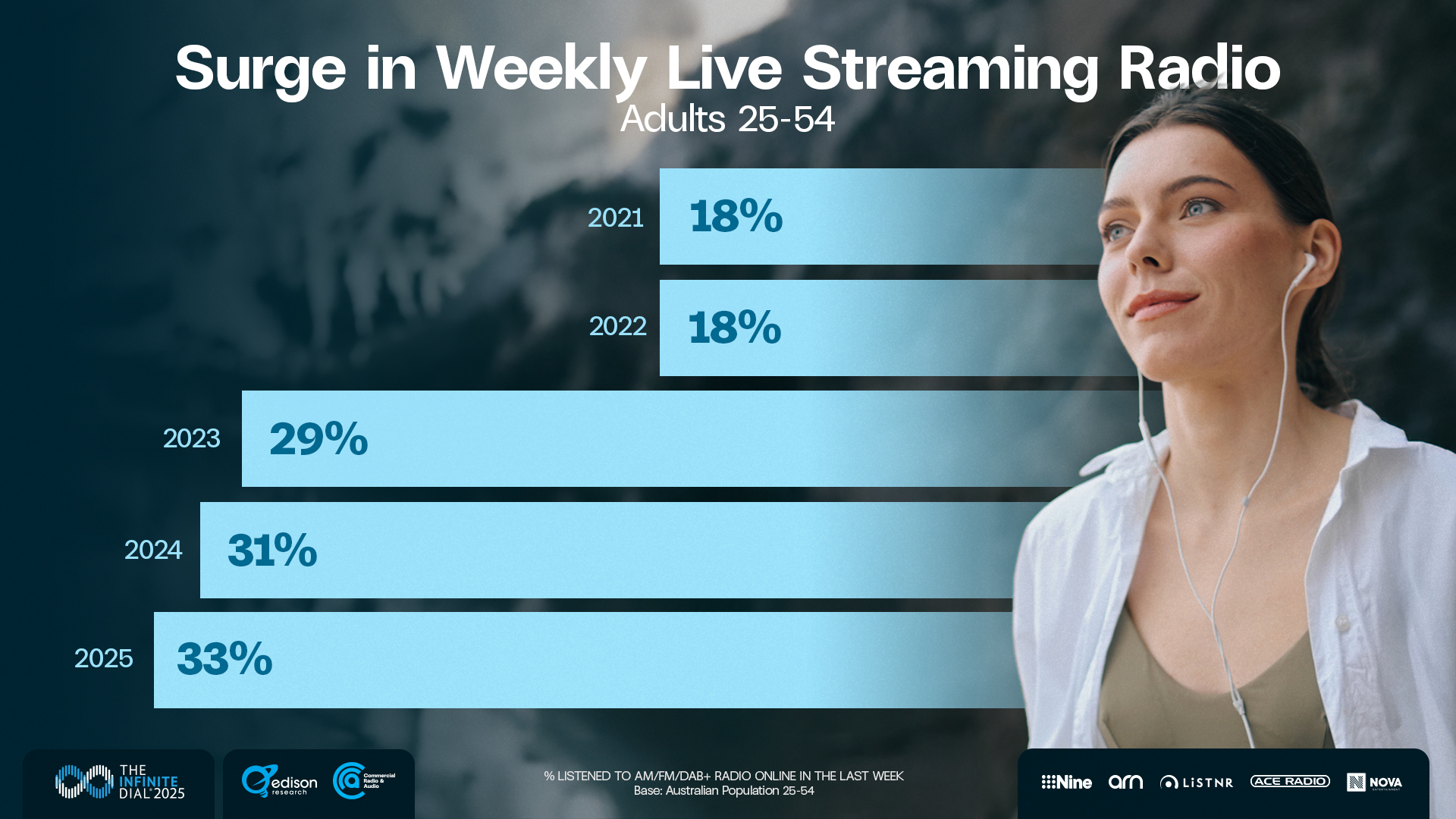 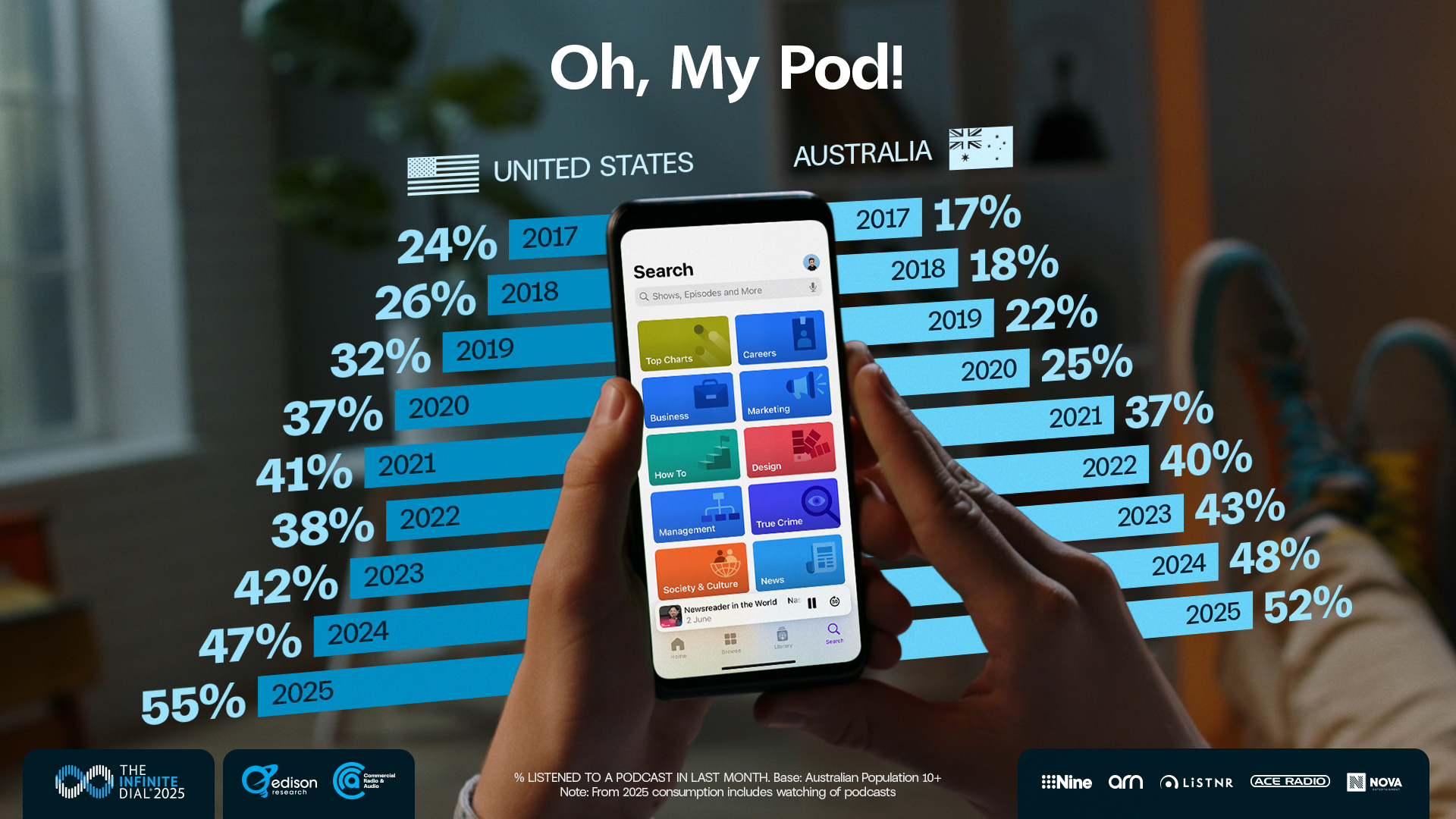 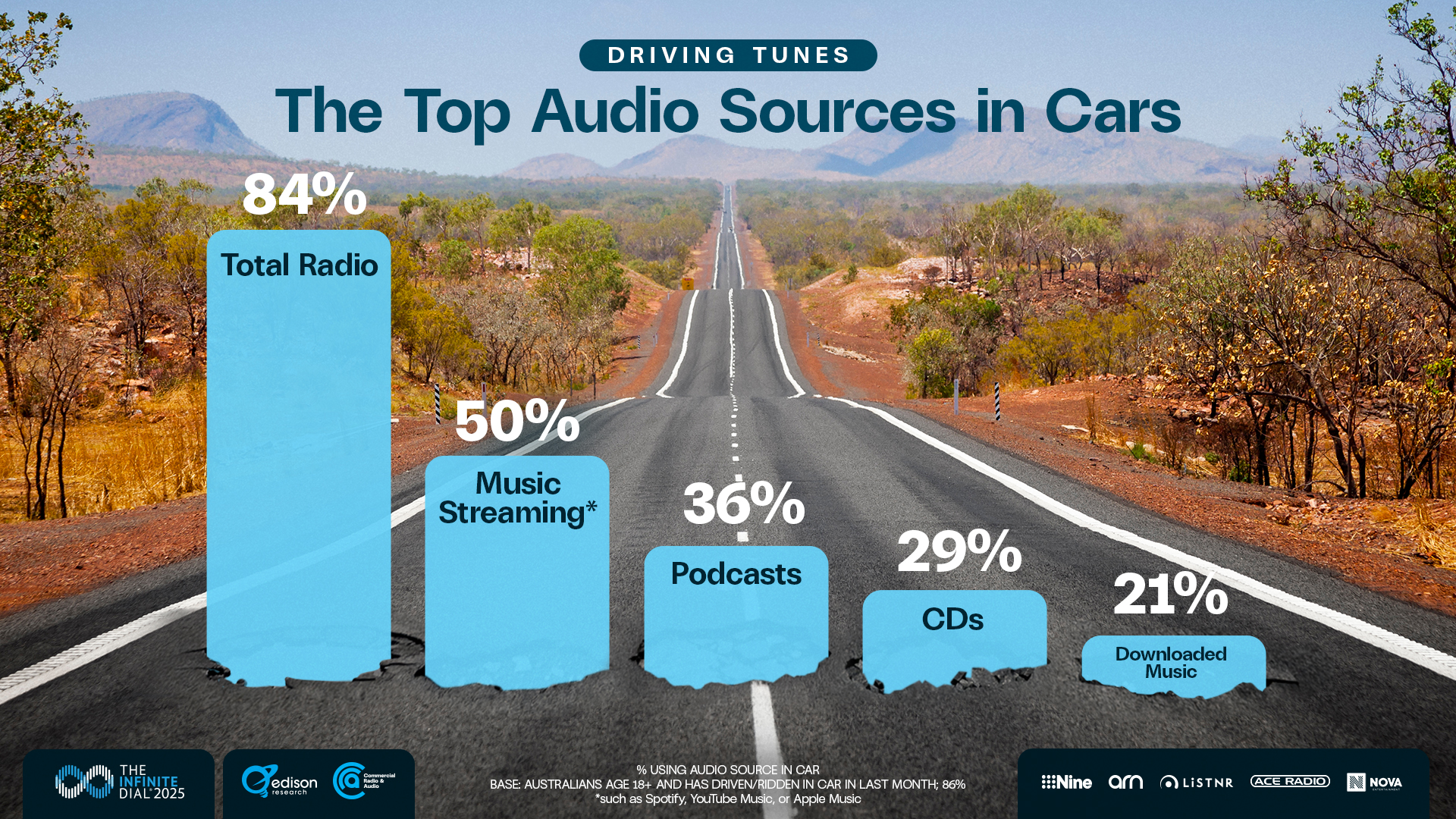 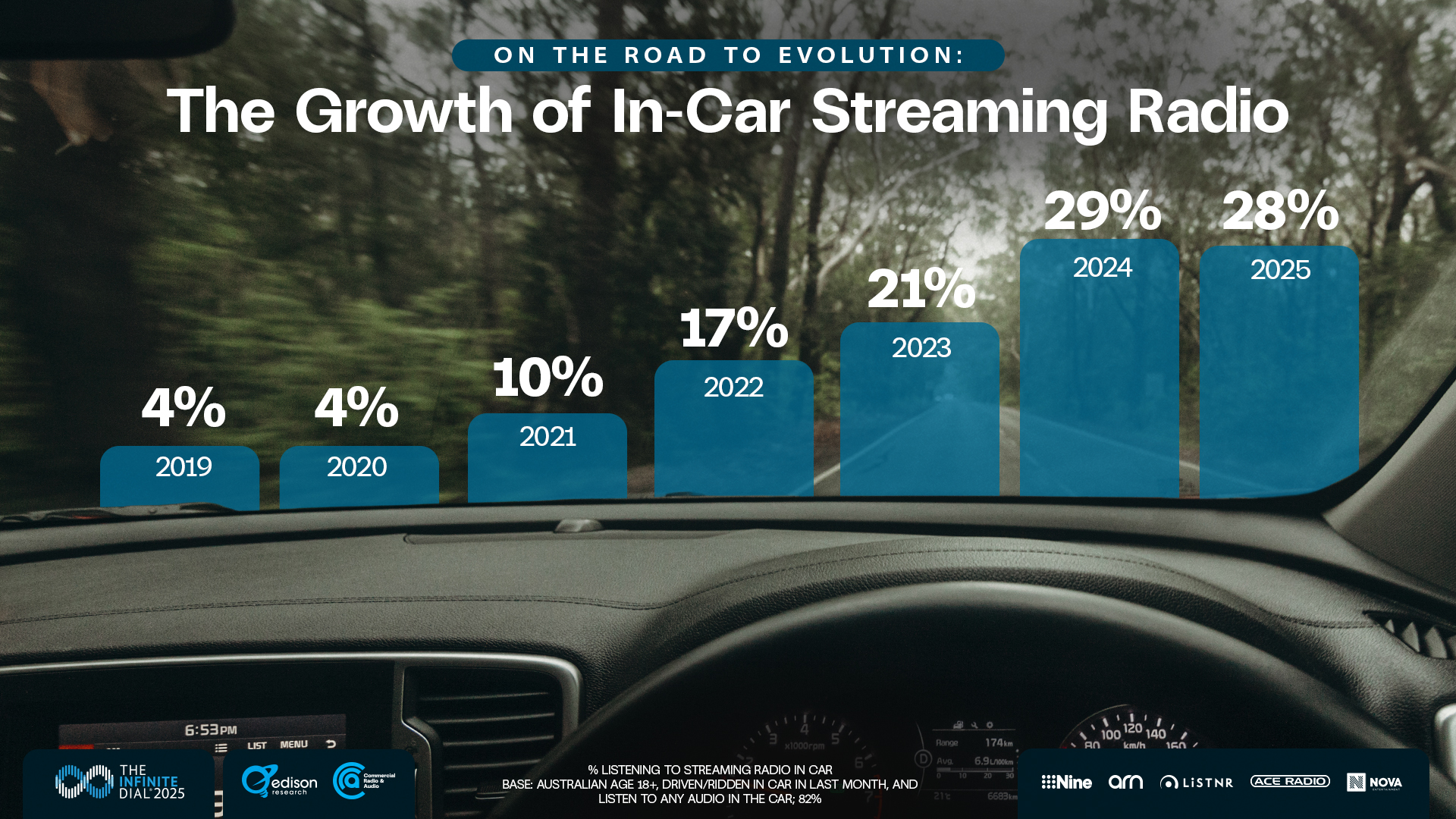 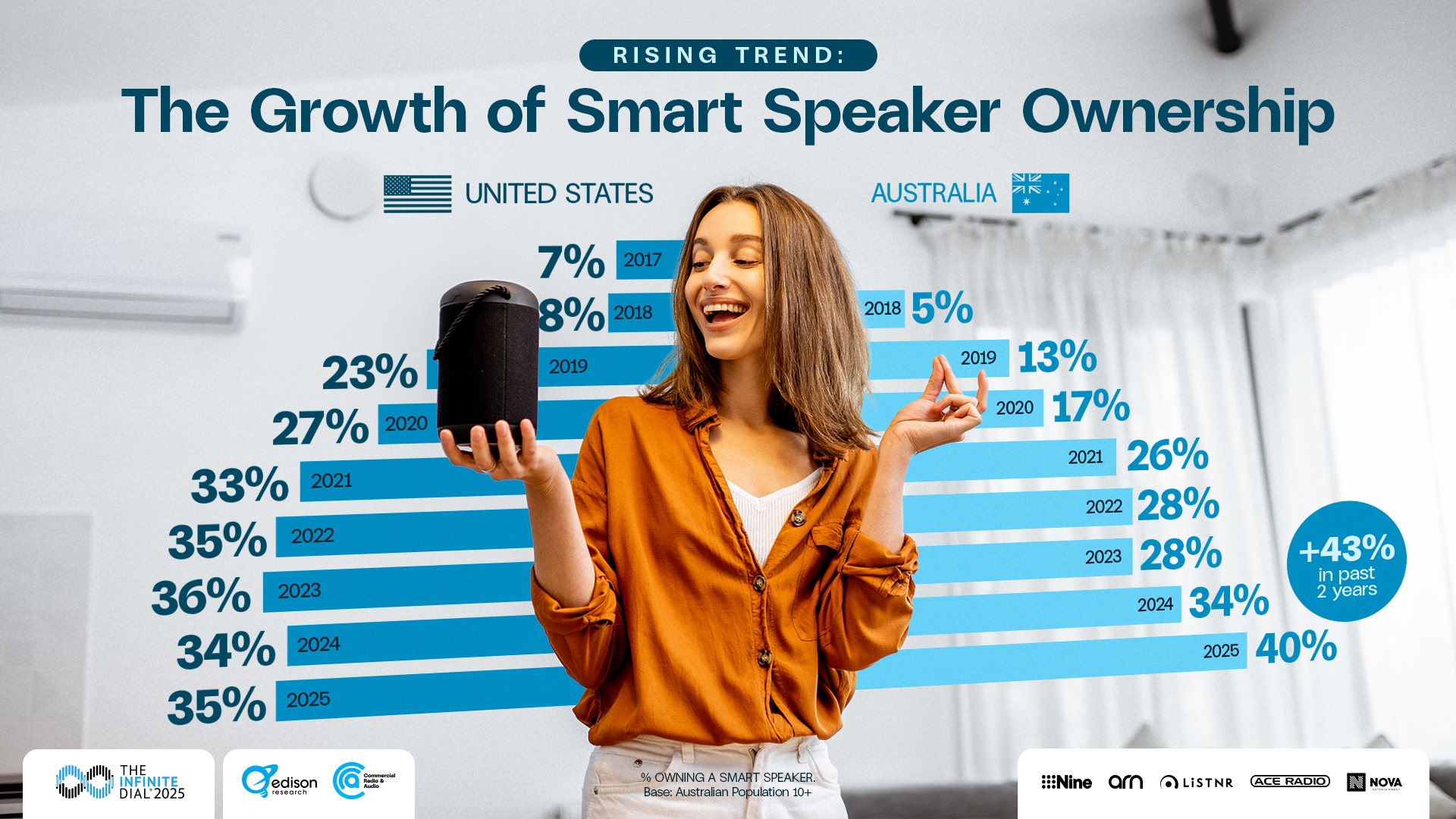